YEAR 2
Term 2
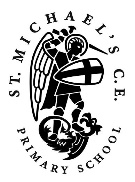 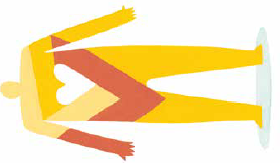 Why does Christmas matter to Christians?
Incarnation
Key Vocabulary

Jesus
nativity 
Gospel
Bethlehem 
Matthew 
Luke 
Advent 
incarnation 
carne
incarnate
Knowledge Building Blocks
Key Bible Stories

Luke 1:26-38 and 2:1-20

Mary is visited by the Angel Gabriel who tells her that she is to have a baby who is the Son of God
Joseph is engaged to Mary and they travel to Bethlehem to be registered 
Mary and Joseph stay in a stable as all the inns are full
Mary has her baby in the stable
Angels appear to shepherds to tell them to go to Bethlehem
Shepherds visit the baby
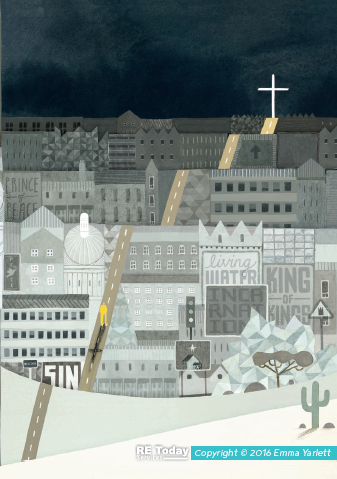 Christians believe that: 
Jesus is God and that he was born as a baby in Bethlehem.
The Bible points out that his birth showed that he was extraordinary (for example, he is worshipped as a king, in Matthew) and that he came to bring good news (for example, to the poor, in Luke). 
They should celebrate Jesus’ birth; Advent for Christians is a time of getting ready for Jesus’ coming. 
Mary and Joseph were told to call their child ‘Jesus’, meaning ‘he saves’ or ‘saving one’. 
Mary is herself a model of selfless ‘helping’. 
Christians celebrate the coming of God’s Son to rescue people, and to model the need for humans to help others.
Christians try to help others, and want to care for others, and it is not only Christians who celebrate Christmas.  It is only Christians who believe Jesus is God in the flesh.